BIỆN PHÁP NÂNG CAO CHẤT LƯỢNG DẠY HỌC
“Dạy học hợp tác thông qua tổ chức các trò chơi nhằm tăng hứng thú học tập môn toán của học sinh lớp 6 ở chủ đề:  Phép nhân phân số”
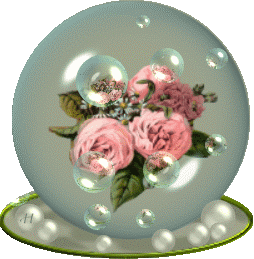 A.ĐẶT VẤN ĐỀ   
Phương pháp dạy học hợp tác là một xu hướng có rất nhiều ưu điểm, là một mắt xích quan trọng trong quá trình dạy học. Đây là một phương pháp dạy học mang tính tập thể, mà ở trong phương pháp này có sự hỗ trợ, giúp đỡ qua lại lẫn nhau giữa các cá nhân mang đến kết quả cuối cùng là người học tiếp thu được các kiến thức cần thiết thông qua các hoạt động tương tác giữa học sinh(HS) với nhau, giữa giáo viên(GV) và học sinh, kết quả học tập của cả nhóm phụ thuộc vào kết quả của tất cả các thành viên trong nhóm. Môn toán là môn học vốn được gọi là “khô khan” nên vẫn còn một bộ phận HS không hứng thú trong việc học môn toán.
Một trong những cách dạy học hợp tác giúp HS hứng thú hơn trong việc học môn toán là thông qua việc tổ chức trò chơi trong tiết học. Trong quá trình dạy học, tôi đã tìm tòi và rút ra được một vài trò chơi tạo hứng thú học tập giúp cho tiết học sinh động, hấp dẫn và hiệu quả cao hơn. Tôi xin trình bày biện pháp góp phần nâng cao chất lượng giảng dạy môn toán: “Dạy học hợp tác thông qua tổ chức các trò chơi nhằm tăng hứng thú học tập môn toán của học sinh lớp 6 ở chủ đề:  Phép nhân phân số”
B.GIẢI QUYẾT VẤN ĐỀ
   Để lựa chọn trò chơi phù hợp GV cần xác định được mục tiêu của trò chơi đưa ra là gì; hình thành kiến thức hoặc luyện tập, củng cố kiến thức, kĩ năng nào;  giáo dục kĩ năng gì, phẩm chất gì? Điều này được xác định dựa trên mục tiêu bài học. Trò chơi đưa ra phải đa dạng, hấp dẫn; luật chơi đơn giản dễ hiểu, dễ chơi; phải phù hợp với chủ đề bài học, với đặc điểm và trình độ học sinh; phù hợp với quỹ thời gian, với hoàn cảnh, điều kiện thực tế của lớp học, có tác dụng khích lệ tinh thần học tập cho tất cả các đối tượng học sinh trong lớp, tránh tình trạng  học sinh yếu kém bị bỏ rơi ngoài cuộc.
Trò chơi phải phát huy tính tích cực, chủ động, sáng tạo của HS, tạo điều kiện cho HS được tham gia tổ chức, đóng vai trò chủ đạo trong tất cả các khâu, từ chuẩn bị, tiến hành trò chơi và đánh giá sau khi chơi, động viên HS chơi nhiệt tình, hết mình, đảm bảo nề nếp, nội qui nhà trường. Song không nên quá lạm dụng phương pháp này, ở mỗi giờ học giáo viên  chỉ nên tổ chức cho học sinh chơi từ một đến hai trò chơi trong khoảng từ 5 đến 7 phút hoặc không quá 10 phút. Do vậy người giáo viên cần có kỹ năng tổ chức, hướng dẫn các em thực hiện các trò chơi thật hợp lý và đồng bộ, phát huy được tối đa vai trò của học sinh trong dạy học hợp tác.
Trong bài dạy chủ đề Phép nhân phân số Toán 6, tôi đã sử dụng một số trò chơi sau:
1.Trò chơi: “Chiếc hộp bí mật” : Trò chơi này được dùng trong hoạt động mở đầu tiết học vừa để giới thiệu bài mới vừa kiểm tra bài cũ cho HS. Hoạt động mở đầu tiết học là một hoạt động vô cùng quan trọng. Hoạt động này được thực hiện tốt sẽ tạo hứng thú cho HS xuyên suốt một tiết học. Trong hoạt động này, ngoài mục tiêu kiểm tra kiến thức đã học, tôi còn muốn rèn luyện khả năng tập trung, tinh thần tập thể cũng như phản xạ nhanh nhạy ở học sinh. GV chuẩn bị 4 hộp quà cho 4 tổ, mỗi hộp đựng một tờ giấy ghi yêu cầu của đề bài, GV có thể để một hộp không có câu hỏi nào.
Các câu hỏi trong mỗi hộp quà như sau: 
 -Phát biểu quy tắc nhân hai phân số ở tiểu học.
- Hình vẽ này thể hiện quy tắc gì? 
 -Thực hiện phép tính nhân  hai phân số với tử và mẫu là các số tự nhiên 
Mỗi phép tính là một câu hỏi trong hộp quà, học sinh tính trên bảng.
 Cách chơi: GV yêu cầu cả lớp cùng hát một bài hoặc nghe một đoạn nhạc, trong khi hát HS mỗi nhóm  sẽ truyền hộp quà cho nhau. Khi bài hát hoặc đoạn nhạc kết thúc hộp quà đang trong tay bạn nào của một nhóm thì bạn đó sẽ đại diện nhóm là người trả lời câu hỏi. Nếu muốn hội ý trong nhóm hoặc nhóm bổ sung thêm ý cho bạn đều được.
2.Trò chơi “Tiếp sức”: Trò chơi “Tiếp sức” được thiết kế để HS được vận động và hợp tác. Hoạt động này áp dụng trong việc củng cố cho học sinh kiến thức bài: Tính chất  cơ bản của phép nhân phân số. GV cho HS mỗi dãy lần lượt lên bảng hoàn thành bảng nhân của dãy mình.
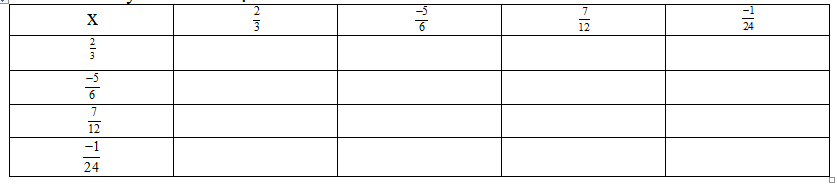 Cách chơi: Mỗi HS trong dãy sẽ hoàn thành một phép tính bằng cách điền số thích hợp vào ô trống ở bảng phụ theo đúng thứ tự rồi đưa phấn cho bạn tiếp theo làm. Nhóm nào nhanh nhất và đúng sẽ thắng. GV nêu yêu cầu HS còn lại của mỗi dãy nhận xét, đánh giá chéo lẫn nhau.
3.Trò chơi “Chinh phục” Trò chơi được thiết kế mô phỏng giống trò chơi Rung chuông vàng, có hiệu ứng âm thanh hấp dẫn và kích thích người chơi. Hoạt động dùng trong củng cố cho HS kiến thức bài phép nhân phân số. GV chuẩn bị các câu hỏi và đáp án soạn trên Powerpoint. HS chuẩn bị tờ giấy ghi đáp án theo phương án từ 1 đến 4.
Cách chơi:  HS hoạt động nhóm hai HS trong một bàn. GV có thể cho HS đứng tại bàn trong quá trình chơi. Mỗi câu hỏi đưa ra HS sẽ có 5 giây suy nghĩ. Hết 5 giây, HS nhóm  giơ đáp án của mình lên. GV cử ban giám khảo gồm một số HS nhận xét bài làm của mỗi nhóm, nhóm nào sai tự động ngồi xuống. 
.
4.Trò chơi “hẹn hò”: được sử dụng trong tiết luyện tập của chủ đề phép nhân phân số.
Cách chơi:  Trong từng dãy bàn, mỗi HS được phát một tờ giấy A4, có ghi một phân số. Bốn HS sẽ kết hợp với nhau tạo thành một nhóm có các phân số  theo một số dạng bài tập GV đưa ra chung cho cả lớp,  ví dụ tính 


(mỗi phân số trong đề bài tập được phát cho một HS, từng dãy bàn làm hai phép tính, mỗi nhóm làm một phép tính). Sau khi tạo thành một nhóm, HS bầu nhóm trưởng. Biến tấu kĩ thuật khăn trải bàn bằng cách mỗi HS trong nhóm sử dụng một tờ giấy A4 thực hiện phép tính của nhóm. Nhóm trưởng cho các bạn thảo luận bài làm và ghi vào chính giữa của bảng nhóm, các tờ giấy A4 sẽ được đính vào bốn góc của bảng nhóm. Cho các nhóm nhận xét. GV chấm bài mỗi nhóm (nếu vẫn có thành viên gặp khó khăn khi làm bài, GV có thể cho HS tự họp nhóm hướng dẫn nhau trong một ít phút).
C.KẾT QUẢ ĐẠT ĐƯỢC
         Tôi nhận thấy các tiết học có tổ chức các trò chơi nói chung và tiết học theo chủ đề phép nhân phân số nói riêng, các em đều hứng thú học tập hơn nhiều, các em tiếp thu kiến thức một cách nhẹ nhàng không gò bó. Những em HS trung bình và yếu tiến bộ rõ rệt. Ngoài ra các em còn được rèn thêm kĩ năng giao tiếp, phân công, giúp đỡ nhau hoạt động tập thể, rèn khả năng tư duy, hoạt động nhanh, nhạy, chính xác,…Thông qua các trò chơi theo nhóm, HS được chủ động hợp tác tìm hiểu, giúp đỡ lẫn nhau tổng hợp kiến thức.